New Adult Classes Have Begun
Auditorium
Exodus and The Law (Steve Patton)
Canaan Classroom
Rules to Live By (Schmid, Sanders, Gay)
Background
Name of the book
The Pentateuch
Authorship
Date
Purpose
Moses
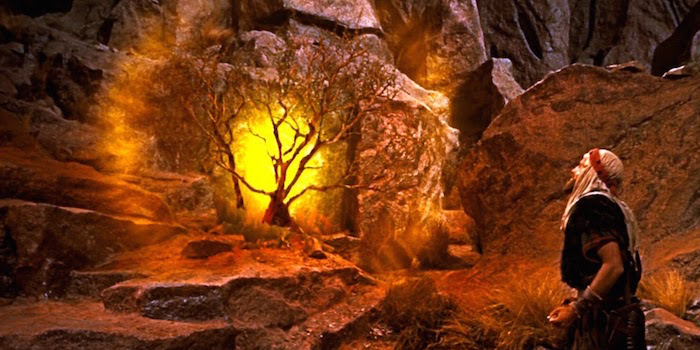 Historical Survey
Genealogy
The Bondage of Egypt
Moses’ early days
Moses’ later life
Bondage increases
Moses’ & Aaron’s lineage
Moses vs. Pharaoh
 The Ten Plagues